Why Special Attention to Spoken Electronic Math Content is Necessary
A Downside of Embossed Braille Materials
A consideration for braille readers is the physical volume of paper required for embossed braille materials
2
Electronic Braille Has Its Downsides Too
Electronic braille solves the physical space needs problem, but:
Not everyone knows braille and a math braille code
Some may no longer be able to read braille due to neuropathy or diabetes
Not everyone has a braille display or carries it around everywhere
Electronic braille can be expensive and take a long time to produce
Many programs handle automatic math braille translation poorly
3
Math in eTexts
Several methods are used to include math content in eTexts (Google / Word documents, HTML, EPUBs, PDFs, etc.):
In text with ASCII symbol characters
Images with alt-text
AsciiMath
LaTeX
MathML
MathType
Microsoft OMath / OMML
MathJAX
4
Math Content as Plain Text
What’s wrong with entering simple equations as text, “2 – 3 = - 1”?
Assistive Tech will not “know” the text is math. 
JAWS will speak the numbers as numbers and some of the operators as ASCII characters. The default verbosity settings will not speak many ASCII characters commonly used as math symbols. 
JAWS reads the above as:
2 en-dash 3 dash 1
Narrator reads it as:
2 to 3 equals 1
5
“Complicated” Math Obviously Fails
HTML superscripts and subscripts are not well supported either.
JAWS reads the equation “(x + 2)3 = 8” as:
X 2 3 equals 8
6
Math Content Is Often an Image w/o Alt-Text
Images of math are just as bad as image PDFs
Images are only effective for readers with normal vision and decoding capabilities
Assistive Technology will not recognize math in images and speak it any more than it will describe images that are missing alt-text.
7
The W3C has a Math Markup Standard: MathML
MathML = An XML Mathematical Markup Language
MathML was created to integrate mathematical formulae into World Wide Web pages and other documents
MathML 1.0 was released in April 1998
MathML 3.0 (current) was released April 2014
For more on MathML see: https://www.w3.org/Math/
8
MathML is easily embedded into HTML5
<h1>Example of MathML embedded in an HTML5 file</h1> 
<p>The area of a circle is 
  <math> 
    <mi>&pi;</mi> 
    <mo>&InvisibleTimes;</mo> 
    <msup> 
      <mi>r</mi> 
      <mn>2</mn> 
    </msup> 
  </math>. 
</p>
9
MathML can be:
Rendered by software as scalable vector graphics that can be clearly (sharply) magnified
Converted into various forms of math braille codes (Nemeth, UEB Math, …)
Converted into “Speech Text” to be read aloud by text-to-speech software
Can be “navigated” to explore structure & relationships
Converted into various other math encoding formats: LaTeX, ASCII Math, Microsoft’s Office Math Mark-up Language (OMML), MathType, OpenOffice Math…
10
[Speaker Notes: MathML is often the heart of accessible math even if you never see it.]
Browser Support for MathML
Currently, only the Firefox and Safari web browsers reliably render MathML visually. Chromium based browsers (Chrome and Edge) should get support sometime next year.
11
[Speaker Notes: https://caniuse.com/#feat=mathml]
Enter the MathJax JavaScript Display Engine
MathJax is an open-source JavaScript library that can be easily called from HTML pages
MathJax will find math content in the HTML document and render it reliably and accessibly for all the main web browsers.
Generates speech text, braille, is zoomable, and has an interactive expression explorer.
https://www.mathjax.org/
12
[Speaker Notes: http://docs.mathjax.org/en/v3.0-latest/basic/accessibility.html
interactive expression explorer that helps these users to “walk through” an expression one piece at a time, rather than having to listen to a complex expression all at once,]
How to Create Accessible Math in the Canvas Learning Management System (LMS)?
See the Create accessible math in Canvas knowledge base article: https://kb.iu.edu/d/bgkz
13
We Started Promoting Electronic Math
Began meeting with Instructional Designers and Faculty to promote building born accessible math course materials
The ID’s built a course to help faculty make accessible math content using LaTeX in our Learning Management System (Canvas). Lecture notes, readings, assessments, etc.
Faculty became enthused and found it empowering.
LaTeX for Canvas on “Canvas Commons”
14
[Speaker Notes: https://iu.instructure.com/accounts/98865/external_tools/135244?launch_type=global_navigation]
All is Good, Right?Let’s Put It to the Test!
Demo Math Quiz Question
Included on the next slide are two audio players:
The first is of JAWS reading the entire math quiz question web page.
The second is of only the equation and the answer options
Listen to the audio and determine which answer you would choose.
16
The Math Quiz as Read by JAWS
Here is the text of what is spoken by JAWS:
Heading level 1 Quiz Question 1
Solve the following question and select from the answers below:
Square root of 4 plus 5 math content.
Choices: 9, 7, 3, 2
17
The Quiz Question Answer
The correct answer is 3.
If you selected 3, how confident were you that the answer wasn’t 7?
JAWS does not announce where the square root symbol ends.
18
The Quiz Question Answer (2)
If the square root extended over the quantity 4 plus 5, the answer would be the square root of 9, which is 3.
But if the square root only extended over the 4, then the square root of 4 is 2 and the answer would be 2 plus 5, which is 7.
Unfortunately, JAWS would read either possibility the same.
19
Problems Experienced with Accessible Math
Each combination of technology used has different bugs and limitations:
MathML does not work as part of an accessible name (like a radio button label for a multiple-choice question for an online quiz) as accessibility APIs pass them by straight text
Incorrect math braille output generated by screen readers
Lower case ‘a’s disappearing in speech output from equations due to TTS sonification quirks
And… math simply being read aloud incorrectly or too ambiguously and nothing the author or end user could can do will fix it
20
Troubleshooting
We made a “torture test” of a diverse set of equations. The equations were coded in MathML in a page in the Canvas LMS.
We had JAWS speak the equations and soon realized a pattern to the mistakes JAWS makes and created a simpler test set.
21
[Speaker Notes: https://brichwin.pages.iu.edu/tests/mathML_speech_text_examples.html]
Samples of Potentially Ambiguous MathML
We created a test web page with MathML and two equivalent Word docs; one built with default MathType equations and the second using the Microsoft equation tools.
https://brichwin.pages.iu.edu/tests/mathML_speech_text_examples.html 
The test documents are available upon request.
22
[Speaker Notes: https://brichwin.pages.iu.edu/tests/mathML_speech_text_examples.html]
How Should a Screen Reader Speak Math?
How would you read this bit of mathematics to someone?
23
How Should a Screen Reader Speak Math? (2)
How would you distinguish the following two similar, but algebraically different equations, by speech?
or
24
First Handbook for Spoken Mathematics?
“Larry’s Speakeasy”
Lawrence Chang, Ph.D.
October 1983
A goal of the handbook was to establish a standard where no standard has existed
As a blind person he learned mathematics by means of others reading the material to him
The Office of Equal Opportunity of the Lawrence Livermore National Laboratory, the U.S. Department of Energy
25
Enter the Grammars for Speaking Math
Many assistive technologies use defined grammars like ClearSpeak, MathSpeak and SimpleSpeak to speak math.
26
[Speaker Notes: ClearSpeak:  use common ways of speaking math with pauses or words to disambiguate
Ex:  “the fraction with numerator 1 and denominator x+1”
Mention MathSpeak (follows braille), SimpleSpeech (make simple things simple)]
The MathSpeak Grammar
Developed by Dr. Nemeth (author of the Nemeth braille math code)
Allows speaking math information unambiguously and concisely
Uses a special grammar and lexicon that follows how the Nemeth Code linearizes mathematics:
[Begin math]
x equals StartFraction negative b plus-or-minus StartRoot b squared minus 4 a c EndRoot Over 2 a EndFraction
[End math]
27
MathSpeak Core Specification
Introduction to MathSpeak Grammar: https://www.seewritehear.com/learn/the-fundamental-problem-of-spoken-mathematics/
MathSpeak Grammar Specification: https://www.seewritehear.com/accessible-mathml/mathspeak/examples/grammar-rules/index.php
28
The ClearSpeak Grammar
Developed by:
Lois Frankel and Beth Browstein, Educational Testing Service
Neil Soiffer, Design Science, Inc. (at the time)
Create rules for math expressions typical of high school-level algebra that produce speech like the speech used in typical classrooms. 
Designed along with flexible authoring and content-user tools
[Begin math] 
x equals the fraction withnumerator negative b + or - the square root of b squared minus 4 a c anddenominator 2 a 
[End math]
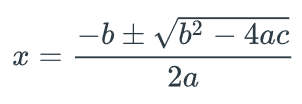 29
ClearSpeak Grammar Spec, Tutorial, History
In the MathType documentation on the Wiris website, you can find a page on ClearSpeak. It used to include early presentations, tutorials, and videos on the thinking behind its development. They described how flexible and customizable it is. Unfortunately, Wiris took much of it down.
https://docs.wiris.com/en/mathtype/office_tools/accessibility/clearspeak
30
[Speaker Notes: https://docs.wiris.com/en/mathtype/office_tools/accessibility/clearspeak]
The SimpleSpeak Grammar
Designed by Neil Soiffer to use less words where possible, yet clearly disambiguate math
Speaks common, simple expressions such as 1/x without extra words. 
More complicated expressions will have begin/end words to clearly disambiguate where the notation begins and ends.[Begin math] 
x equals; fraction, negative b plus or minus; 
the square root of b squared minus 4 a c end root; 
over, 2 a, end fraction;
[end math]
31
Examples of the Speech Grammars
32
Examples of the Speech Grammars - 1
33
Examples of the Speech Grammars - 2
34
Examples of the Speech Grammars - 3
35
Examples of the Speech Grammars - 4
36
Examples of the Speech Grammars - 5
37
Examples of the Speech Grammars - 6
38
[Speaker Notes: More examples at: https://brichwin.pages.iu.edu/tests/tests0002-0.1.23.html]
How Screen-Readers Speak Math in Web Pages
JAWS - HTML - Case of the missing plus signs
JAWS’s Speech:
the square root of 3 i 2 i  MathContent 
the square root of 3 i 2 i  MathContent
Note that in both examples, the plus operator is not being announced. We discovered that surprisingly the JAWS punctuation verbosity level setting affects how math is read aloud.
Find the source web page at: https://brichwin.pages.iu.edu/tests/mathML_speech_text_examples.html
40
[Speaker Notes: Web page with MathML for testing screen-readers: https://brichwin.pages.iu.edu/tests/mathML_speech_text_examples.html
Web page used for bug report to Freedom Scientific re: JAWS math speech issues: https://brichwin.pages.iu.edu/tests/jaws_Reading_MathML_ambiguously-2021-06-07.html
URL to issue filed with Freedom Scientific: https://github.com/FreedomScientific/VFO-standards-support/issues/539]
JAWS – Required Punctuation Setting
The JAWS Punctuation setting in Editing Options controls the amount of punctuation JAWS will speak. Available settings are None, Some, Most, and All. The default setting is Most. 
Punctuation must be at least “Some” for the math symbols we tested in math content to be read aloud.
41
JAWS - HTML – Square Roots
JAWS’s Speech:
the square root of 3 i plus 2 i  MathContent 
the square root of 3 i plus 2 i  MathContent
Note that in the first example, only the 3i is under the square root. In the second example both the 3i and the 2i are under the square root. JAWS is not announcing the end of the root, so the two distinct equations are being read the same. JAWS provides no user settings for its math speech output.
[Speaker Notes: https://brichwin.pages.iu.edu/tests/mathML_speech_text_examples.html]
JAWS – HTML – Trig Functions
JAWS’s Speech:
sine of 3 i minus 2 i  MathContent 
sine of 3 i minus 2 i  MathContent

Note that JAWS is not reading the parentheses that are present in the two equations. The listener cannot determine that in the first equation, only the 3i is being passed to the sine function but in the second equation the entire quantity 3i minus 2i is being passed to the sine function.
JAWS – HTML – Fractions
JAWS’s Speech:
fraction, x + y, over x minus y. + 5 sevenths  MathContent 
fraction, x + y, over x minus y. + 5 sevenths  MathContent

Note that JAWS is not announcing the end of fractions. The listener cannot determine that in the first equation, the 5 sevenths is part of the denominator of the first fraction while in the second equation only the x minus y is in the denominator and the 5 sevenths is a separate term at the same level as the first fraction.
JAWS – HTML – Superscripts
JAWS’s Speech:
x to the power of n minus 1 MathContent 
x to the power of n minus 1 MathContent

Note that JAWS is not speaking the end of exponents. The listener cannot determine that in the first equation, the minus one is part of the exponent while in the second equation only n is in the exponent and the minus one is a separate term at the same level as the x to the power of n.
VoiceOver MacOS - HTML – Square Roots
VoiceOver’s Speech:
square root of 3i, end of root, plus 2i, with 4 items, math 
square root of 3i plus 2i, end of root, math
Note that VoiceOver on MacOS is announcing the end of root and putting in a pause before and after that annunciation.
[Speaker Notes: https://brichwin.pages.iu.edu/tests/mathML_speech_text_examples.html]
VoiceOver MacOS – HTML – Trig Functions
VoiceOver’s Speech:
sine left parenthesis 3i right parenthesis negative 2i, with 9 items, math 
sine left parenthesis 3i minus 2i right parenthesis, with 9 items, math

Note that VO on the Mac is reading the parentheses that are present in the two equations. The listener can detect the differences. Note however how VO said “negative 2i” instead of minus 2i in the first equation.
VoiceOver MacOS – HTML – Fractions
VoiceOver’s Speech:
fraction start, x + y over x – y + fraction start, 5 over 7, end of fraction, end of fraction, math 
fraction start, x + y over x – y, end of fraction, + fraction start, 5 over 7, end of fraction, with 3 items, math
Note that VO clearly announces the start, over, and end of each fraction.
VoiceOver MacOS – HTML – Superscripts
VoiceOver’s Speech:
x, superscript n minus 1, math 
x, superscript n, minus 1, with 3 items, math

Note that VO is depending upon the pause between the n and the minus one to let listeners know the exponent has ended.
How Screen-Readers Read Math in Word Documents
JAWS – Word with Microsoft Math Objects
JAWS reads math in Microsoft Word documents if the math was entered using Microsoft Word’s equation tools. JAWS appears to read the math exactly as it read the same equations from MathML on a webpage.
VoiceOver – Word with Microsoft Math Objects
VoiceOver reads math in Microsoft Word documents if the math was entered using Microsoft Word’s equation tools. VoiceOver reads the math differently than the equations from MathML on a webpage. For example, notice it does not speak the “end root” in the first equation as it did on the webpage.
[Speaker Notes: VoiceOver only differentiates the two square root equations by using a mix of different timings and intonation. The inconsistency would add to the challenge!]
Reported the issue to Vispero
Please feel free to pile on comments to the issue:https://github.com/FreedomScientific/VFO-standards-support/issues/539
53
[Speaker Notes: Reported in June of 2021. Asked for an update in June of 2022. Did not get a reply.]
NVDA + MathPlayer in Word Requirements
To put mathematics in a Word doc for NVDA + MathPlayer to read, you need:
Math objects in the Word file must be created in a full version of MathType Windows OS version of MathType for Windows (not the MathType Add-In for Microsoft 365). 
The computer with NVDA will need to have MathPlayer 4 and a licensed version of MathType for Windows installed. Notes:
If using a 64-bit version of Word, then the MathPlayer ribbon will not appear in Word, but MathPlayer will work, nonetheless.
Since the MathPlayer ribbon will not load in 64-bit versions of Word, use NVDA+Alt+M to start navigating a MathType object.
Be sure to configure the MathPlayer speech settings appropriately!
Neil Soiffer on Where MathPlayer Works
Retrieved from: https://nvda.groups.io/g/nvda/topic/84904907 on February 4, 2022
[Speaker Notes: https://nvda.groups.io/g/nvda/topic/84904907]
NVDA with MathPlayer’s Default Settings
MathPlayer’s default settings use settings for a sighted individual. It assumes the individual can see the equation’s structure thus does not include details necessary for understanding the structure and relationships between the parts. Hearing the speech alone is not enough to understand the content.
Be Aware of MathPlayer’s Default Settings
By default, MathPlayer’s settings are for sighted individuals with print impairments. They need to be changed to generate speech appropriate for individuals with blindness.
https://docs.wiris.com/en/mathplayer/start#mathplayer_settings
NVDA and MathPlayer Set to Read for Blindness
Here MathPlayer has been configured to “generate speech for blindness” and to use MathSpeak Grammar and “Speech amount Full”. 
Notice the error NVDA and MathPlayer make reading the last two equations: the ‘x’ is missing from the speech output that should be: 
x superscript n minus 1 
x superscript n baseline minus 1
MathPlayer’s Future Under Wiris is Uncertain
It appears that Wiris, the company that bought Design Science, has decided they don't want to continue with MathPlayer. They don’t have a time frame for when they will have products that replace MathPlayer’s functionality.
[Speaker Notes: https://info.wiris.com/mathplayer-info]
MathCAT Plug-In For NVDA
MathCAT is under development (led by Neil Soiffer) as a MathPlayer replacement that can be called by Assistive Technologies via an API. https://nsoiffer.github.io/MathCAT/
60
MathCAT Plug-in for NVDA Settings Dialog
Available now for NVDA
Offers unambiguous speech via SimpleSpeak and ClearSpeak Grammar when set to output for Blindness and Verbose
Offers both Nemeth Code and UEB braille outputs
61
[Speaker Notes: https://nsoiffer.github.io/MathCATDemo/
https://brichwin.pages.iu.edu/tests/mathML_speech_text_examples.html]
Straight Math Speech Will Not Always Cut It
What would you prefer? Exploring this equation with your eyes:
or, hearing it read aloud: 
“sigma-summation Underscript k equals n 0 Overscript n Endscripts left-parenthesis StartFraction upper A Over StartAbsoluteValue k minus c EndAbsoluteValue plus 1 EndFraction cosine left-parenthesis k dot 2 pi x minus v t right-parenthesis cosine left-parenthesis r dot pi x right-parenthesis plus a right-parenthesis StartFraction 1 Over StartRoot 2 pi s EndRoot EndFraction e Superscript left-parenthesis minus StartFraction left-parenthesis x minus u right-parenthesis squared Over 2 s squared EndFraction right-parenthesis” ?
62
[Speaker Notes: While an alternative text description on an image of a math equation is better than nothing, it still a violation of Success Criterion 1.4.5 Images of Text(link is external).
Presenting an equation as an image denies the non-sighted user to derive the understanding through exploring structure, relationships, and meaningfully render the semantics in their desired form to perceive the math in an equivalent fashion to a sighted user.]
Students May Need to Learn Expression Explorers
MathCAT: https://nsoiffer.github.io/MathCAT/nav-commands.html  
MathPlayer: https://docs.wiris.com/en/mathplayer/navigation_commands 
MathJax: https://speechruleengine.org/www/keybindings.html 
JAWS: https://www.freedomscientific.com/training/teachers/accessing-math-content-with-jaws-and-fusion/
63
[Speaker Notes: Solves the problem of linearity also allows piecewise exploration.]
MathJax and an Expression Explorer Demo
To follow along, visit this Canvas page:
https://iu.instructure.com/courses/1886472/pages/complex-math-examples  or use this shortened URL:
https://go.iu.edu/4Djx
64
[Speaker Notes: This page has MathJax 2.7.7 running on it.]
Configure MathJax for the Explorer - 1
First, we need to use the MathJax menu to configure MathJax
To access the MathJax menu, either:
Tab to focus the equation and press Space or the context menu key.
Or, right-click the equation
65
Configure MathJax for the Explorer - 2
Arrow down to “Accessibility”. 
A submenu will appear
66
Configure MathJax for the Explorer - 3
Arrow right to enter the submenu
Arrow down to “Explorer”
Another submenu will appear
67
Configure MathJax for the Explorer - 4
Arrow right to enter the submenu
You should be on a menu item called “Active”
Press Enter or Space to toggle it on if it isn’t already
The whole menu will close and the page will re-render.
68
Configure MathJax for the Explorer - 5
Go back into the menus to “Accessibility”, and then “Explorer”
In the Explorer submenu, arrow down to “Subtitles” and use Enter or Space to toggle it on if it isn’t already
69
Configure MathJax for the Explorer - 6
The Expression Explorer with visible subtitles should now be enabled.
Turn on the explorer by focusing the equation and pressing Shift+Space
The entire expression should be highlighted and speech text for the entire expression should appear beneath it. A screen reader would speak that text.
70
Explore the Expression Using Arrow Keys
Press the Down Arrow key
Now only part of the expression should be highlighted and the speech text limited to the highlighted part
Experiment by using the arrow keys to explore further.
71
Wouldn’t It Be Great to Have the Explorer Speak Without Needing a Screen Reader?
Faculty wanted to know how the math they were creating in the LMS would be read aloud to students.
We used the MathJax expression explorer with subtitles to demonstrate it to them
Then we realized it would be great if MathJax was self-voicing – that it would speak the focused part of the expression with out needing any assistive technology
This would be great for many use cases including users with print / cognitive impairments
72
Talking MathJax
Created a bookmarklet that uses the web browsers’ built-in speech API for text-to-speech
The script monitors the MathJax expression explorer’s live regions and speaks can updates
Available at: https://brichwin.pages.iu.edu/bookmarklets.html
73
Talking MathJax (2)
Meant as a proof-of-concept
The MathJax / Speech Rule Engine developers are looking at incorporating self-voicing into MathJax
74
Summaries of Screen Readers and Consuming Math Content - JAWS
Not recommended for listening to math content
Supports MathML in Web pages and EPUBs natively 
Supports modern Microsoft Math objects in Word docs natively
Does not offer any end user settings to adjust how it speaks math
Does not speak math unambiguously. It leaves out “End Fractions”, “End Roots”, “back to base”, etc. and does not employ pauses or other means to indicate structure.
75
Summaries of Screen Readers and Consuming Math Content – JAWS (2)
It’s not clear what speech grammar it is using
Overrides MathJax (when present)
Has its own expression explorer (custom version of MathJax expression explorer)
76
Summaries of Screen Readers and Consuming Math Content – VoiceOver (Mac OS)
Passable only if the user is okay with interpreting pauses
Supports MathML in Web pages and EPUBs natively 
Supports modern Microsoft Math objects in Word docs natively
Does not offer any end user settings to adjust how it speaks math
Seemingly randomly switches between speaking end of structure notifications and using pauses.
77
Summaries of Screen Readers and Consuming Math Content – VoiceOver (Mac OS) (2)
Has a unique math speech grammar
Complex MathML generated very awkward speech output
Overrides MathJax but will use MathJax’s expression explorer
78
Summaries of Screen Readers and Consuming Math Content – NVDA (Windows)
Does not support MathML in Web pages nor EPUBs natively 
Does not support Microsoft Math objects in Word docs natively
Will support MathJax 3 in Web pages natively. 
Seemed difficult to get NVDA and MathJax 2.7.7 to work together smoothly
Works with MathJax’s expression explorer
79
Summaries of Screen Readers and Consuming Math Content – NVDA + MathCAT
Best combination to use for listening to math in Web pages, EPUBs, and documents
Supports MathML in HTML and EPUBs
Supports Microsoft Math objects natively
Supports MathType math objects if MathType is installed and licensed
Offers many user settings
Speaks math unambiguously when configured for SimpleSpeak or for Blindness with ClearSpeak Verbose
Has its own expression explorer
80
Summaries of Screen Readers and Consuming Math Content – MathPlayer
Appears to have been abandoned by Wiris
Requires configuring via a Control Panel app
Defaults to producing speech output for print impairment (sighted users) instead of for users with blindness
Can generally produce unambiguous math if configured for Blindness and MathSpeak grammar or SimpleSpeak grammar. However, it is buggy
Uninstalling MathPlayer can cause difficult to repair issues with office products
81
Summaries of Screen Readers and Consuming Math Content – MathPlayer (2)
Works with NVDA and JAWS in various contexts
Requires full Windows version of MathType to be installed and licensed to speak MathType math objects in Microsoft Word docs
Good documentation for configuring and using MathPlayer is available on the Wiris website
82
Student Sentiments on Electronic Math
Question: 
“Why didn’t you advocate more for accessibility in your math classes?”
Colette’s reply: 
“You don’t know where the problem lies. Is it the LMS? Is it the way they programmed the textbook? Is there something wrong with the screen reader? Who do you report the problem to when everyone will say it’s not their problem?” 
After discussing how the Math Explorer tools are more effective at allowing discovery of an equation’s structure, Nancy said:
“Why bother doing all these steps in the math explorer when it may not read correctly?”
83
More Sentiments on Electronic Math
Mary interviewed 15 or so student and professional volunteers regarding their experiences with math content. Some reoccurring messages we heard are:
People have distinct preferences on how they want to hear their math
Having a means of confidently hearing all of an expression’s structure is necessary
One said better to be annoyed at the amount of speech than be wrong
More study is needed
What ever is used there should be training on it first
84
What about PDFs?
Most PDF creation tools convert MathML, LaTeX, and Microsoft Math into random glyphs (as below) or images with alt-text.
85
Google Docs
Google’s Insert Equation tool
Google’s Insert Equation tool is limited
The speech output is not close to an existing standard and is almost unintelligible even for simple fractions
MathType for Google Workspace
Full featured math creation
Output appears as an image to screen readers with speech text as the image title and MathML as the description
86
[Speaker Notes: Demo with NVDA
https://docs.google.com/document/d/1OL8blttpZ5dkrGQw2w6KbHmr0IQhwX_3iva5698zg34/edit?usp=sharing (google equations)]
Katex Is Another MathML Rendering Library
Katex is a JavaScript library similar to MathJax
It’s used to render MathML content found on web pages
Pro: It’s lighter weight and sometimes faster
Con: It lacks the accessibility features found in MathJax
It relies on assistive technology to read the MathML in the web page
87
How to Tell if Katex Is Being Used
Right clicking the math will not bring up the MathJax menu
The math is not an image, but is render using html and css
88
Katex Is Evident When Inspecting the DOM
When “inspecting” the DOM for the math, Katex is used in the class names for the HTML elements used to render the math
89
LaTeX
LaTeX is a text-based typesetting system that is often used to create technical documents
It contains a lot of codes identified with a backslash character that are used to configure the appearance of the document
However, you need to know only a subset to produce math content.
90
Example LaTeX for Math
LaTeX math content usually appears between delimiters:
$ x+y $    (or often two $$ are used: $$ x+y $$)
\( x+y \)
\[ x+y \]
Subscripts are written as $a_b$ and superscripts are written as $a^b$. If a sub/superscript needs multiple terms, braces are used to enclose it: $x^{n-1}$
A simple fraction is made like so: $\frac{x+y}{x-y}$
LaTeX is accepted by MathJax, Microsoft’s Insert Equation editor, rMarkdown, and many online equation editors.
91
AsciiMath
Besides LaTeX, a common text (linear) math format is AsciiMath
It is very much like how formulas are written in programming languages
http://asciimath.org/
92
[Speaker Notes: http://asciimath.org/]
Math to Math Speech Converter
We created a tool that leverages MathJax to create math speech for us: https://brichwin.pages.iu.edu/altMediaTools/mathToSpeechTextMathJax3.html
DAISY Webinars on Accessible Math
The DAISY Consortium produces many great online Webinars
Their Creating and Reading Accessible Math Webinar covers using tools to produce accessible Word, HTML, and EPUB output.
https://daisy.org/news-events/articles/creating-reading-accessible-math-w/
94
[Speaker Notes: https://daisy.org/news-events/articles/creating-reading-accessible-math-w/]
The VLC Accessible Math Guide
The North Carolina Community College System Virtual Learning Community has produced an amazing “Accessible Math Guide” 
Darrin Evans will be giving “The Accessible Math Roadmap” presentation Thursday at 11:30 to discuss how the guide was developed and work through some demos from the guide.
95
Equatio
Equatio is a suite of tools from TextHelp that can be used to create formulas using 
Text inputs
Handwriting
Speech
Optical Character Recognition
It can also speak snips of math using text-to-speech
Math created with it can go into Word docs, Google docs, and anywhere MathML and LaTex is accepted.
96
Equatio Tip
By default, Equatio wants to insert an image of the math it creates
The alt-text will not be suitable for the visually impaired and it includes special codes used by Equatio for later editing of the math.
These codes will be spoken by screen reading softare
97
Change the Settings to Use Word Equations
Go into Options, Desktop Options
Turn on the “Insert Math as Word Equation” to use the new Microsoft Math Objects.
98
Change the Settings to Use Word Equations (2)
Now the inserted math will be in the more accessible Microsoft Math object format.
99
Microsoft’s “Insert Equation” Tool
Microsoft’s Equation editor and Microsoft Math objects can be used to create accessible math right inside of Word
The best option for getting accessible math into the format is to paste MathML directly into the document
The LaTeX processor failed to handle several samples of LaTeX that MathJax had no issues with.
100
Linear vs Professional Formats
See the Linear format equations using Unicode and LaTeX in Word to learn specifics of what LaTeX is supported.
Also, you can learn about the alternative UnicodeMath format that Microsoft prefers.
101
[Speaker Notes: See: https://support.microsoft.com/en-us/office/linear-format-equations-using-unicodemath-and-latex-in-word-2e00618d-b1fd-49d8-8cb4-8d17f25754f8]
Powerful Speech Tool MathTalk Is No More
We need to push vendors to improve the currently existing speech input technologies.
102
JAWS Braille Math Editor
Freedom Scientific's JAWS screen reader includes a relatively new Braille Math Editor that works with a braille display
Nemeth Code can be keyed in, and a visual render made at the same time
The resulting math can be inserted into a Word document.
103
[Speaker Notes: See: Accessing Math Content with JAWS and Fusion – Freedom Scientific]
Desmos Braille-Demo
Desmos’s tools support entry in Nemeth Code and UEB.
104
[Speaker Notes: https://www.desmos.com/braille-demo/index.html
https://brichwin.pages.iu.edu/altMediaTools/mathToSpeechTextMathJax3.html]
Other Braille Math Input Systems Are in Development That Support Sighted Users
105
[Speaker Notes: See: Accessible Equation Editor (AEE) | Accessible Assessments | Pearson
-]
Some take aways
There are a lot of subtle complexities to providing effective communication of mathematical content through speech text.
Speech grammars were designed with specific goals and contexts in mind -- Pick wisely!! 
The wrong choice of speech grammar and speech grammar settings could lead to miscommunication and misunderstanding of math content.
Users dependent on speech should be informed consumers and get training on how to correctly interpret what they are hearing
Some tools do not give you a choice in math grammar and may not offer any customization
Some tools simply do a poor job of converting MathML into speech
Tools Should Be Better – Let’s Raise the Bar
More and more STEM content is being “Born Digital”
We need reliable tools of production and consumption so those born digital STEM materials can truly be “Born Accessible” for the widest audience possible
AT vendors need to hear that supporting STEM content is important
AT Vendors, eText platform developers, and content creators need to hear that they need to have qualified people that understand the space they are working in
[Speaker Notes: Apple’s response to math speech bugs (2016 – is the sentiment expressed still held by Apple today?): https://discussions.apple.com/thread/7475266 

A committee of guidance should be formed to tackle problems of why STEM content is working. Screen reader developers and subject matter experts can collaborate to ensure math content will be accessible in the future.]
Thoughts… Discussion… Ideas???
108
[Speaker Notes: Seed the discussion]